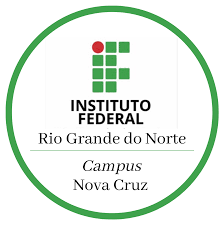 Come spend Christmas with me.                                             Student John the Baptist
hello! I am john
My Christmas with the family, let's celebrate another year in the life of baby Jesus.
Tradução: Meu natal com a família, vamos festejar mais um ano de vida do menino Jesus.
2